СВІТОВИЙ ДОСВІД ПРАВОВОГО РЕГУЛЮВАННЯ ДІЯЛЬНОСТІ ГРОМАДСЬКИХ ОБ‘ЄДНАНЬ
ПЛАН
1    Правове регулювання зарубіжних громадських організацій («неурядові організації», «некомерційні організації», «неприбуткові організації», «недержавні організації», «третій сектор»)
2.    Історія становлення законодавчої бази  громадських об’єднань у деяких країнах ЄС
3.    Зміст «права на свободу об’єднання» як основи для створення громадських організацій на основі конституційних приписів
4.    Законотворчий процес у зарубіжних європейських країнах (необхідность забезпечення виконання статті 11 Європейської конвенції про захист прав людини і основоположних свобод, 1950 р.)
5.    Світові проблеми громадських організацій, які вимагають розв’язання
7.    Роль міжнародних громадських організацій у процесі демократизації української спільноти, формування в Україні громадянського суспільства і правової держави
8.    Правовий статус міжнародних неурядових організацій на основі  Європейської конвенцї про визнання юридичними особами міжнародних неурядових організацій 
9.    Міжнародні громадські організації та іх роль у формуванні сучасних національно-культурних особливостей України
СВІТОВА ПРАКТИКА визначає, що громадські об’єднання вправі здійснювати будь-яку діяльність, якщо вона не обмежена відповідними законами.

       Новий Закон «Про громадські об’єднання», зауважуючи, що перелік прав громадських об’єднань відповідає європейській традиції  не є вичерпним і для досягнення своєї мети громадське об’єднання має право здійснювати інші права, не заборонені законом [ч. 1, стаття 21 п. 6].

       Новацією Закону України «Про громадські об’єднання» стало положення, яке дозволило громадським об’єднанням безпосередньо здійснювати підприємницьку діяльність для досягнення статутних цілей.

      Такий крок є кроком назустріч європейським цінностям, адже всі держави Європейського Союзу визнають право громадських об’єднань самостійно здійснювати підприємницьку діяльність, а отримані кошти спрямовувати на виконання статутних цілей.
СВІТОВІ «НЕУРЯДОВІ ОРГАНІЗАЦІЇ», «НЕКОМЕРЦІЙНІ ОРГАНІЗАЦІЇ», «НЕПРИБУТКОВІ ОРГАНІЗАЦІЇ», «НЕДЕРЖАВНІ ОРГАНІЗАЦІЇ»
Термін «неприбуткова організація» у світі вживається здебільшого в американському законодавстві, тоді як міжнародні організації частіше вживають термін «неурядова організація». 


        Дефініцію «неурядові організації» вперше введено в обіг Статутом ООН в 1945 р. та в подальшому закріплено не лише в багатьох міжнародних документах, але й відображено в нормативно-правових актах країн. 


       Термін «неурядова організація» підкреслює, що організація є незалежною від уряду, проте спрямовує свою діяльність на задоволення суспільних потреб і переслідує гуманітарні цілі.
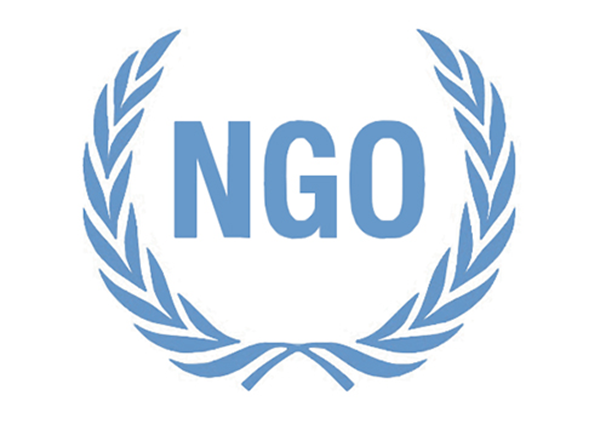 НЕУРЯДОВІ ОРГАНІЗАЦІЇ
Це організації, створені не з метою отримання і розподілу прибутку, а з метою зробити нову справу, 

досягти позитивних змін в існуючому стані суспільства, 

допомогти людям незалежно від їх національності, віросповідання, політичних вподобань тощо.
НЕПРИБУТКОВА ОРГАНІЗАЦІЯ
Підкреслює особливий режим діяльності та оподаткування організації. 

     Метою неприбуткової організації не є отримання прибутку, 

тобто він не може перерозподілятися і має бути спрямованим лише на цілі організації.
ІСТОРІЯ СТАНОВЛЕННЯ ЗАКОНОДАВЧОЇ БАЗИ ГРОМАДСЬКИХ ОБ’ЄДНАНЬ У ДЕЯКИХ КРАЇНАХ ЄС
У період з кінця XIX ст. до середини XX ст. у Західній Європі законодавче регулювання права та діяльності об’єднань громадян закріплено на конституційному рівні. Країни-члени ЄС прийняли конституції в різні роки: Австрія – 21 грудня 1867 р., Фінляндія – 17 липня 1919 р., Італія – 22 грудня 1947 р., Данія – 1953 р., Греція – 9 червня 1975 р., Іспанія – 29 грудня 1978 р. (нижче – КОНСТИТУЦІЙНІ ПРИПИСИ)
Конституція Данії (статті 78 і 79) встановлює, що громадяни мають право утворювати громадські об’єднання з будьякою законною метою без попереднього повідомлення; громадські об’єднання, які вдаються до насилля або прагнуть досягнути своїх цілей насиллям, закликаючи до насилля або нав’язуючи свої погляди іншим за допомогою погрози насиллям, розпускаються рішенням суду.
Конституція Бельгії визначає, що бельгійці мають право на об’єднання, яке не може бути піддано якомусь попереджувальному заходу (стаття 27).
В Основному законі Австрії йдеться, що «австрійські громадяни мають право на
створення об’єднань» (стаття 12)
ЗАКОНОТВОРЧИЙ ПРОЦЕС У ЗАРУБІЖНИХ КРАЇНАХ
Відбувається з урахуванням необхідності забезпечення виконання статті 11 Європейської конвенції про захист прав людини і основоположних свобод, прийнятої у 1950 р.: 

    «Кожен має право на свободу мирних зібрань і свободу об’єднання з іншими особами, включаючи право створювати профспілки та вступати до них для захисту своїх інтересів»
У липні 2002 р. учасники багатосторонньої зустрічі, організованої Радою Європи у Страсбурзі, прийняли «Фундаментальні принципи щодо статусу
неурядових організацій в Європі», у яких вперше систематизовано основні
європейські стандарти в цій галузі.
СЕРЕД ОСНОВНИХ ПРИНЦИПІВ, ЯКІ ВИЗНАЧАЮТЬ ПРАВОВИЙ СТАТУС ГРОМАДСЬКИХ ОРГАНІЗАЦІЙ В ЄВРОПЕЙСЬКИХ КРАЇНАХ, ТАКІ:
неурядові організації включають об’єднання або організації, створені як окремими особами (фізичними або юридичними), так і групами таких осіб;
неурядові організації можуть бути як неформальними об’єднаннями або організаціями, так і об’єднаннями або організаціями, які мають правосуб’єктність;
неурядові організації можуть бути національними й міжнародними і за
     складом, і за сферою діяльності;
неурядові організації повинні мати право на свободу висловлення поглядів та будь-які інші права і свободи, що мають гарантії в міжнародних або регіональних договорах та можуть належати таким організаціям;
неурядові організації не підлягають управлінню з боку органів державної
      влади;
неурядові організації, які мають правосуб’єктність, повинні мати такі самі права, що зазвичай належать іншим юридичним особам;;
законодавчі та податкові норми, що застосовуються до неурядових
       організацій, повинні заохочувати їх утворення і тривалу діяльність;
неурядові організації не повинні розподіляти будь-який прибуток, що може виникнути внаслідок їх діяльності, між своїми членами або засновниками, але можуть використовувати цей прибуток для реалізації своїх завдань.
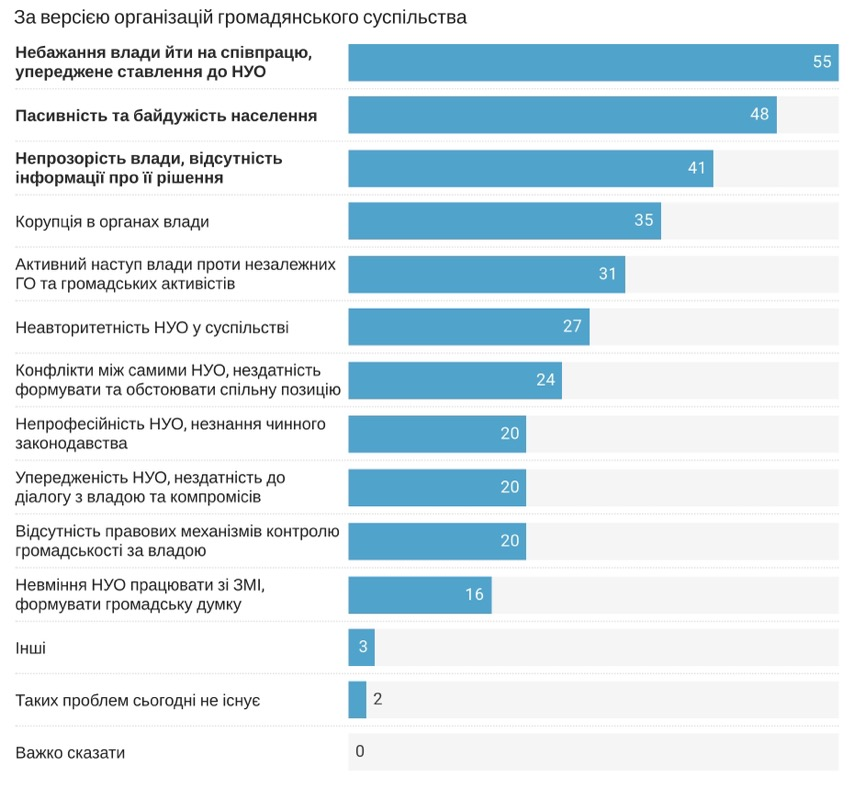 ОСНОВНІ ПРОБЛЕМИ ВЗАЄМОВІДНОСИН ГРОМАДСЬКИХ ОРГАНІЗАЦІЙ З ВЛАДОЮ
Опитування проведено Фондом “Демократичні ініціативи” з 15 квітня по 1 травня 2020 року серед представників громадських організацій
МІЖНАРОДНА НЕУРЯДОВА ОРГАНІЗАЦІЯ
Згідно із резолюцією № 288 від 27 лютого 1950 р., ухваленою Економічною і соціальною радою  ООН, будь-яка міжнародна організація, угода про створення якої не має міжурядового характеру, розглядатиметься як неурядова організація.

      Дослідники частіше за все виділяють такі її характеристики:

 міжнародний характер складу і цілей;
приватний характер представництва
 (членами цих організацій не є суверенні держави);
добровільний характер діяльності
Європейська конвенція про визнання юридичними особами міжнародних неурядових організацій, прийнята Радою Європи в Страсбурзі 24 квітня 1986 р
Згідно із зазначеною Конвенцією міжнародна неурядова організація повинна:

 мати на меті неприбуткову діяльність міжнародного значення; бути створеною документом, який відповідає вимогам національного законодавства визначеної країни (сторони);
 здійснювати статутну діяльність на території принаймні двох сторін;
 мати законну штаб-квартиру на території сторони, а управлінські та контрольні органи – на території цієї держави або іншої сторони
Резолюція Копенгагенськоїнаради Конференції з людського виміру Організації з безпеки та співробітництва в Європі
Відповідно до ч. 9 – 10 документа держави-учасники наради визнали право
кожної людини вільно дотримуватися власної думки та одержувати і поширювати
інформацію та ідеї без втручання з боку державної влади і незалежно від державних
кордонів. Цим правом гарантовано кожній людині можливість ефективно брати
участь у діяльності громадських організацій, також мати безперешкодний доступ і
підтримувати зв’язок з подібними органами у своїх країнах та поза їхніми межами із
міжнародними організаціями
СФЕРА ДІЯЛЬНОСТІ  є одним із найпоширеніших критеріїв типології міжнародних неурядовихорганізацій:
– охорона здоров’я (Лікарі світу (Doctors of the World), Міжнародна асоціація геронтології (International Association of Gerontology));

– наука і технології (Дослідження майбутнього (Resources for the Future), Світова асоціація промисловості та технологій (World Association of Industrial and Technological));

– освіта (Альянс університетів за демократію (Alliance of Universities for Democracy), Асоціація світової освіти (Association for World Education));

– релігія (Вселенська коаліція альтернатив глобалізації (Ecumenical Coalition for Alternatives to Globalization (ECAG)), Світова федерація студентів-християн (World Student Christian federation));

– економіка (Центр економічних ініціатив (Center for Economic Initiatives), Центр міжнародного співробітництва (Center for International Cooperation));

– культура і мистецтво (Міжнародна федерація композиторів (International Federation of Composers), Союз міжнародних культурних зв’язків (Union for Intercultural Action));
– екологія (Світова мережа захисту тварин (World Animal Net), Глобальнамережа еко-поселень (Global EcoVillage Network));– інформація (Міжнародна федерація вільних журналісті (InternationalFederation of Free Journalists), Інтерньюз (Inter-News));– права людини (Міжнародне товариство захисту прав людини (International Society for Human Right); Європейський центр захисту прав циган (European Roma Rights Centers));– соціальний добробут (Інститут міжнародного соціального розвитку (Institute of International Social Development, Фонд соціального сприяння (Foundation for the Social Promotion));– мир (безпека та роззброєння) (Міжнародне бюро миру (International PeaceBureau), Світ без війни (The World Without War Council));– гуманітарна сфера (Лікарі без кордонів (Doctors without Borders), Оксфам(Oxfam)).
МІЖНАРОДНІ ГРОМАДСЬКІ ОРГАНІЗАЦІЇ, ЩО ДІЮТЬ В УКРАЇНІ (за спрямуванням діяльності)
Організації самодопомоги і взаємодопомоги (Всесвітня федерація сліпих), благодійні (неурядові організації соціальної справедливості), які займаються або конкретними проблемами (скажімо, СНІДу, безпритульності), або комплексом проблем певних категорій населення (люди похилого віку, діти, нацменшини, біженці, інваліди і т.п.);

Наприклад: Європейський центр захисту циган (European Roma Rights Center), Фонд дитини і сім’ї (Foundation for the Child and the Family), Глобальний альянс за жіноче здоров’я (Global Alliance for Women’s Health)
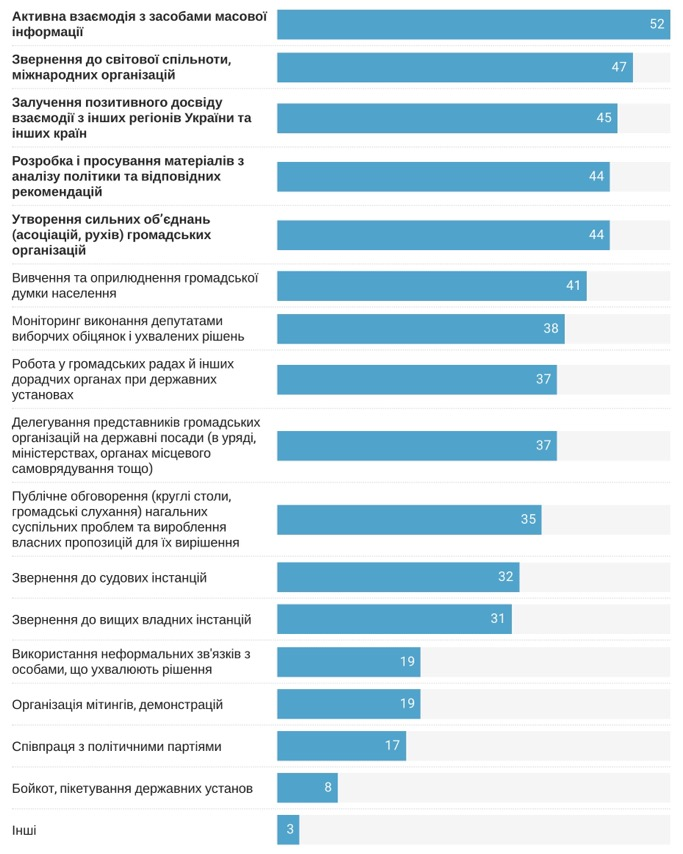 ЗА ДОПОМОГОЮ ЯКИХ МЕХАНІЗМІВ ГРОМАДСЬКІ ОРГАНІЗАЦІЇ МОЖУТЬ НАЙБІЛЬШ ЕФЕКТИВНО ВПЛИВАТИ НА ВЛАДУ?
Опитування проведено Фондом “Демократичні ініціативи” з 15 квітня по 1 травня 2020 року серед представників громадських організацій
КОЖНИЙ ЧЕТВЕРТИЙ УКРАЇНЕЦЬ ВВАЖАЄ ГРОМАДСЬКІ ОРГАНІЗАЦІЇ ВПЛИВОВИМИ
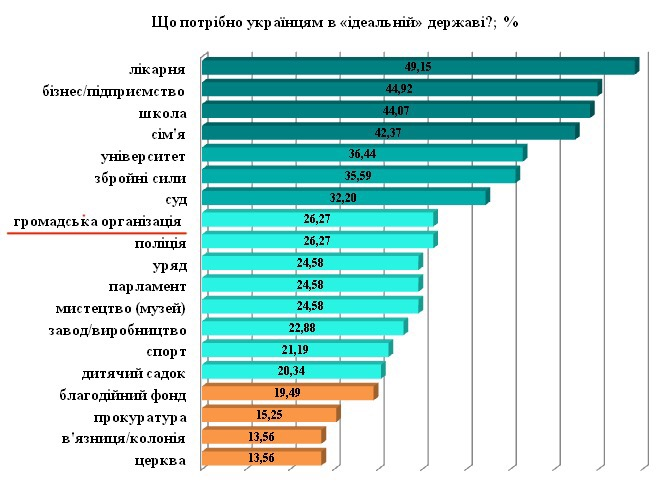 ДЯКУЮ ЗА УВАГУ